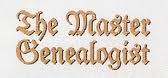 TMG Tips
Ottawa TMGUG
10 Oct 2020
Ottawa TMG Users Group(Ottawa, Ontario, Canada)
We are a group of enthusiastic users of The Master Genealogist, the genealogy software product "that does it all".We meet at the City of Ottawa Archives to discuss various issues, give formal presentations and assist other users in developing their TMG and third party software skills.Our monthly meetings are webcast and available to anyone in the world! 
https://meet.google.com/nvz-kftj-dax
Ottawa TMG Users Group(Ottawa, Ontario, Canada) http://ottawa-tmg-ug.ca/articlesandpresentations.htm
Articles and Presentations
 
The following is our library of articles and presentations by this group's members.
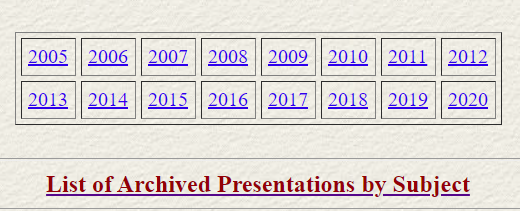 History Research Environment (HRE)
History Research Environment is an open source project to create a free platform-independent application for the serious amateur or professional historical researcher.

For genealogists, HRE will provide an onward path for users of the discontinued program The Master Genealogist (TMG).

HRE will also handle a very wide range of other historical and cultural research needs.

Project website: https://historyresearchenvironment.orgVolunteer skills: https://historyresearchenvironment.org/become-a-volunteer/Donate: https://historyresearchenvironment.org/donate/
Mailing List: https://groups.io/g/HistoryResearchEnvironment
[Speaker Notes: Latest newsletter was Posted on 15 August 2019 . Anybody subscribe to their Mailing List?]
Social Media Update
The TMG List (TMG-L) has moved to `Groups.io’, a free, easy-to-use email group service.

You can visit your group, start reading messages and posting them here: https://groups.io/g/TMG-L
The email address for this group is: TMG-L@groups.io.
To see and modify all of your groups, go to https://groups.io
[Speaker Notes: Most other Mailing Lists have now moved to Groups.Io or other services]
TMG to GEDCOM (T2G) v1.05 is now available
TMG to GEDCOM exports TMG data in GEDCOM format and is faster and more flexible than the export GEDCOM feature in TMG. If you export a GEDCOM file to Ancestry.com, for example, you'll get much better results using TMG to GEDCOM.
 This is a free upgrade for existing customers that includes enhancements and bug fixes. I recommend that all users install this version. Details are described in the Change Log:
https://www.tmgtogedcom.com/en/changelog.htm?v=1.05
You can purchase TMG to GEDCOM 1 here:
https://www.tmgtogedcom.com/en/purchases.htm?v=1.05
[Speaker Notes: Announced 23 Jan]
Journal Report - Children in Chronological Order
The sequence of children is dependent on the Birth Tag.  
Is there one?  
Is it marked as Primary?  
Does it have the appropriate Sort Date (the Date is not use for sequencing)? 
Is there a conflict between the Birth Tag of one child and the Birth Tag of another?  
 
The Birth Order Flag overrides all of this.  This is very useful if you are missing birth dates of one or more of the children, but do know the order in which they were born.  If you have birth dates for all children then I don't normally recommend setting the Birth Order Flag.
 -Lee Hoffman
Journal Report - Children in Chronological Order
Michael Hannah mentions the BIRTH ORDER Flag in his on-line book:https://www.mjh-nm.net/STYLE.HTML#BirthorderFlag

A Sort Date Only birth tag (as long as you set Second Site options appropriately) is the only way to otherwise force a chronological order.
In Second Site the BIRTH ORDER Flag is ignored.
Journal Rpt - Children in Chronological Order
[Speaker Notes: I don’t know Hannah’s birthdate but I do know that it was after her brother Erastus (and before the family immigrated in 1836), The Sort Date puts her in the right order.

I also use a Role (top left) called NoPrint, which supresses the birth sentence in her reports Next Slide]
Journal Rpt - Children in Chronological Order
[Speaker Notes: I simply use the double exclusion marker before the sentence and there is no Birth sentence. If I find out her actual birth date, I enter it and change the role back to Principle.]
Exhibits failing to appear in journal output
If certain images are failing to appear in reports and other images of the same type are OK, it's possible that the problem images are corrupt and unreadable by some software but viewable on other software. 
It's easy to test this possibility by opening one of the problem images in an image editor (such as Photoshop Elements or the free IrfanView) and saving it in a different format, or in the same format overwriting the original. 
If saved with a different format or filename it will need to be reattached within TMG. If the resaved or reformatted image is OK in TMG, the problem is solved.
Project Explorer asterisk
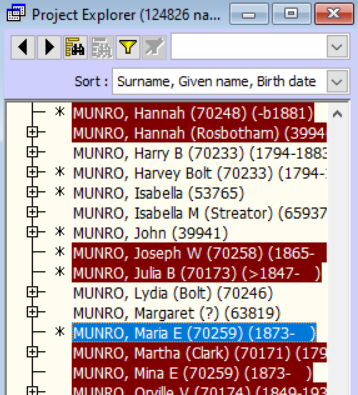 Why do some names in the Project Explorer have an Asterisk Beside them?
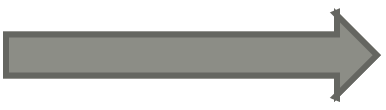 [Speaker Notes: Mara E Munro (#70259) has an asterick  but below her is Mina E Munro, also #70259, without an Asterisk]
Project Explorer asterisk
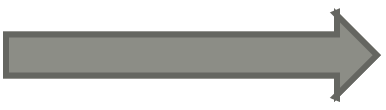 [Speaker Notes: They are actually the same person with multiple names. Mara has been designated the Primary name and shows the  asterisk. Mina is a variation of some type. In this case, Mina was used in a Census; it could be a nickname or a mistake but it appears in a document.]
Project Explorer asterisk
Look for the additional name among the event tags in Tag Box.
Multiple Name Tags may be the result of the merging of two people. Merging of people requires you to Inspect the Tags of the merged person to see if any Tags are no longer needed. 
If you don't want it, just delete it, after transferring any citations to the primary name tag.
Project Explorer asterisk
Tags considered as "duplicate" may or may not be completely duplicate.  For example, a non-Primary Name Tag may contain a different spelling of the name.  A "duplicate" Birth Tag might have a slightly different date or place.  It is not unusual for two Tags to be the same with one having a City and the other not.  
Other "duplicate" Tags should be reviewed in the same way.
 -Lee Hoffmann
[Speaker Notes: They are actually the same person with multiple names. Mara has been designated the Primary name and shows the  asterisk. Mina is a variation of some type. In this case, Mina was used in a Census; it could be a nickname or a mistake but it appears in a document.]
Project Explorer asterisk
How do you merge two Tags when they are considered as "duplicates".  There is no function for merging Tag within TMG.  You need to open  both Tags and  copy/paste desired data to the other Tag and then delete the "copied from" Tag.
During Tag merging,  you may want to note minor differences in the Tag Memo or in the copied Source Citation.  There may also be some "duplicates" that are "different enough" to make you want to retain both -- say Death Tags with dates that are both considered "valid" -- death certificate shows one and gravestone shows another.   Or you may determine the correct one, merge the Tags and note the incorrect date in the Memo or Source Citation.
-Lee Hoffmann
[Speaker Notes: They are actually the same person with multiple names. Mara has been designated the Primary name and shows the  asterisk. Mina is a variation of some type. In this case, Mina was used in a Census; it could be a nickname or a mistake but it appears in a document.]
[Speaker Notes: Here is the merge screen and you can see the tags for each “candidate” You can click on the tags to look at the details. In the check box to the right of each tag, you can mark which tags are kept after you merge the two. You may then have to cut/paste between the tags to get the information where you need it.

In this case, Samuel on the right has identical Birth and Death tags as well as links to the same parents, so (assuming the details in each tag are identical) there is no need to keep them. But “new” Samuel on the right has an Occupation tag and a Burial tag that are new.

If you keep the Name variation tag from both, the merged person will have two Name tags, Note in bottom left states that the ID# and flags from the left person will override and the left tags will be Primary. You can “Flip” the two people if you want those tags from the Right person instead]
Roman Numerals vs Arabic Numerals
My sources are coming out numbered in Roman Numerals. How did it change and how do I put it back to Arabic Numerals?
This is probably caused by a known problem with some report options.  See http://www.mjh-nm.net/BUGS.HTML#B38
Various circumstances can cause citation reference numbers to be Roman numerals rather than Arabic numerals. The following combination of Report Options is known to trigger this:
• Memos tab - Embedded option, and
• Sources tab - Endnotes, Unique not checked
Workaround: If you have the combination of Report Options mentioned above, try changing one of them. If both source citations and memo notes are footnotes, check the setting on the Memos tab of Report Options. If you are sending your report to a word processor, change the Roman numeral format of citation references to the format you want within the word processor. For example, in Word bring up the Footnote and Endnote dialog box, click the Endnotes button and use the Number format drop down list to choose 1,2,3.
Upcoming Presentations
Saturday 24 Oct
Ottawa Public Library On-Line Genealogy Services
Romaine Honey
1:30pm online via Ontario Ancestors
https://ottawa.ogs.on.ca/events/ottawa-public-library-genealogy-services-ottawa-branch/

Saturday 28 Nov
Canadiana.ca
Émilie Lavallée-Funston & Francesca Brzezicki
1:00pm online via Ontario Ancestors
https://ottawa.ogs.on.ca/events/ottawa-branch-presentation-3/
SIG Meetings
DNA Tools Workshop:  Cancelled until further notice
Irish Research Group:  Cancelled until further notice
British Colonial America  SIG
4 Nov 7:00PM - online (contact treasurer@bifhsgo.ca)
DNA Interest Group:
 7 Nov 9:30 to 11:30AM online (see https://bifhsgo.ca/cpage.php?pt=21)
Ottawa TMG Users Group (webcast on Google Hangouts)
14 Nov 2:00PM, online - https://meet.google.com/nvz-kftj-dax
Virtual Genealogy Drop-In – Tuesday 2pm-3pmIn partnership with the Ottawa Public Library
Drop in to share research strategies, & discover what resources are available for your research. Volunteers from The Ontario Genealogical Society will be here to answer questions & help you get the most from on-line resources.

Join the meeting with this link: https://meet.google.com/nvz-kftj-dax

You do NOT need a Google account but will be asked for a name. To listen only, you do not need a microphone or a camera. In fact, you are encouraged to turn your camera off, and also leave your microphone muted until you are called upon. Google Meet has been successfully tested with Firefox, Chrome and the newest Edge browsers in Windows 10. There are also apps for Android, iPad and iPhone. If you need help joining, send an e-mail to ottawawebmaster@ogs.on.ca.
Ontario Ancestors’ Virtual Events
Many other branches of Ontario Ancestors are offering online presentations as we battle through the pandemic.

Most are open to everyone, so please encourage friends who may be interested to register too!

Check out the calendar at https://ogs.on.ca/events-calendar/
Ottawa Branch of Ontario Ancestors
Ottawa Branch includes the former counties of Carleton, Lanark, Renfrew, Prescott & Russell. 
Our Branch collection of 7500 publications is housed in the Reference Room of the City of Ottawa Archives and is available to the public from Tuesday to Saturday with volunteers on hand to assist you. 
We hold monthly meetings (except during July, August, tornadoes and pandemics) at the City of Ottawa Archives. 
Our Special Interest Groups include Irish Research, The Master Genealogist and DNA Tools. 
Our annual mini conference, Gene-O-Rama is usually held in the spring of each year featuring local and international experts.